Анімалістичний жанр у скульптурі..
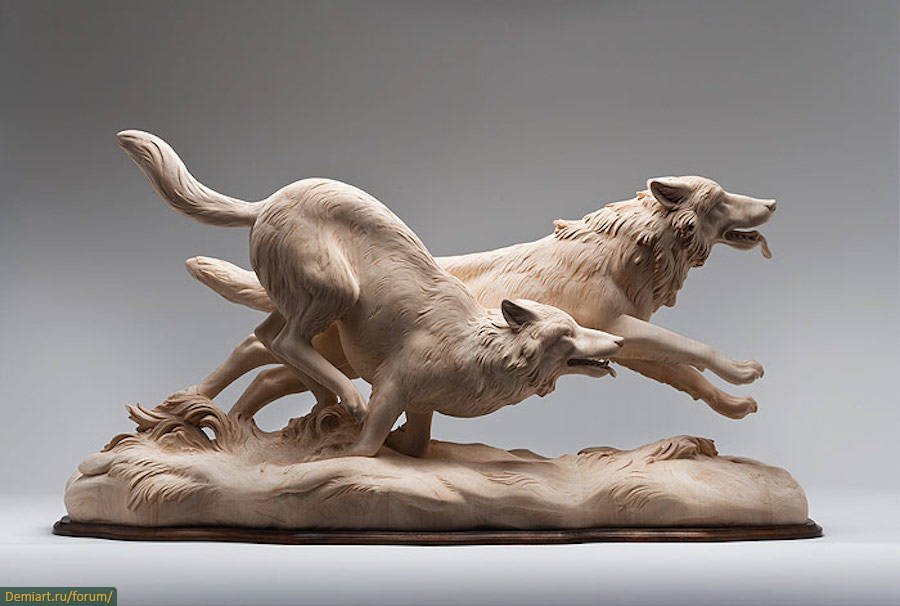 6 клас
Виконала: Гуд Світлана Сергіївна
вчитель образотворчого мистецтва 
КЗ “НСЗШ I-III ст. №4”, м.Нікополь
1
Мета:
Навчальна: розширювати знання учнів про анімалістичний  жанр, навчити виконувати скульптурне зображення тварин;

Розвивальна: розвивати увагу, спостережливість, формувати естетичні почуття, смак, активізувати творчу ініціативу й творчу уяву учнів, уміння аналізувати особливості будови тіл тварин;
Виховна: прищеплювати любов та дбайливе ставлення до
     тварин, потребу в спогляданні творів мистецтва.
Скульптура - вид мистецтва, в якому образи дійсності відтворюють в пластичних, об’ємно - просторових формах при використанні різних матеріалів.
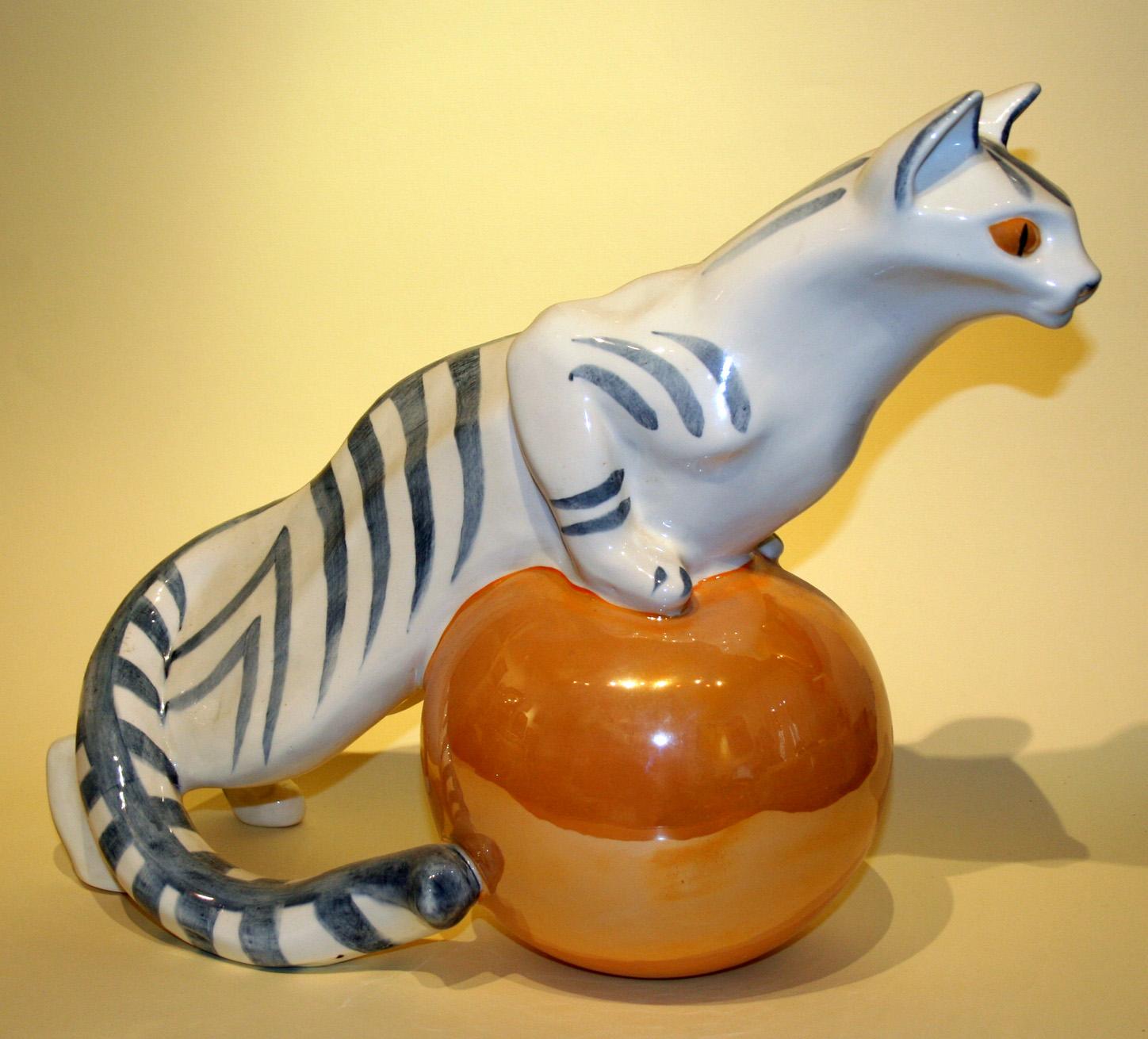 І. Єфімов «Кішка на кулі»
3
10.10.2016
За формою зображення розрізняють:
4
10.10.2016
Скіфський «звіриний стиль»
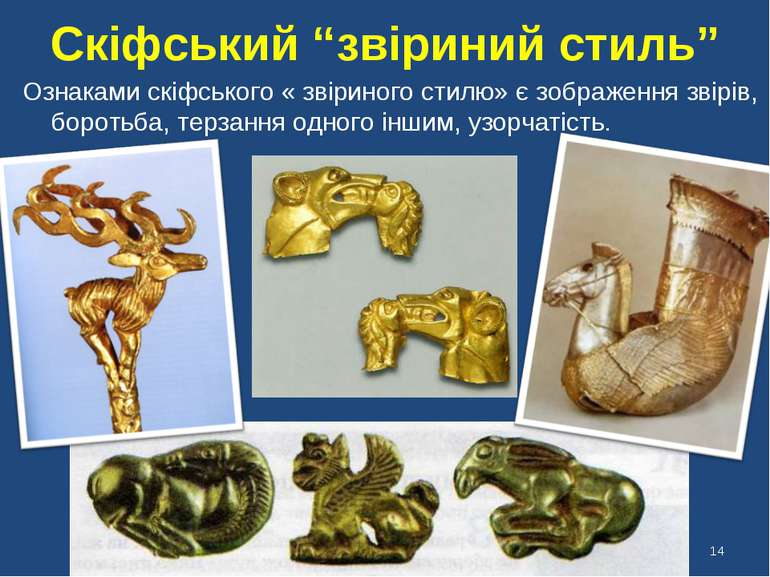 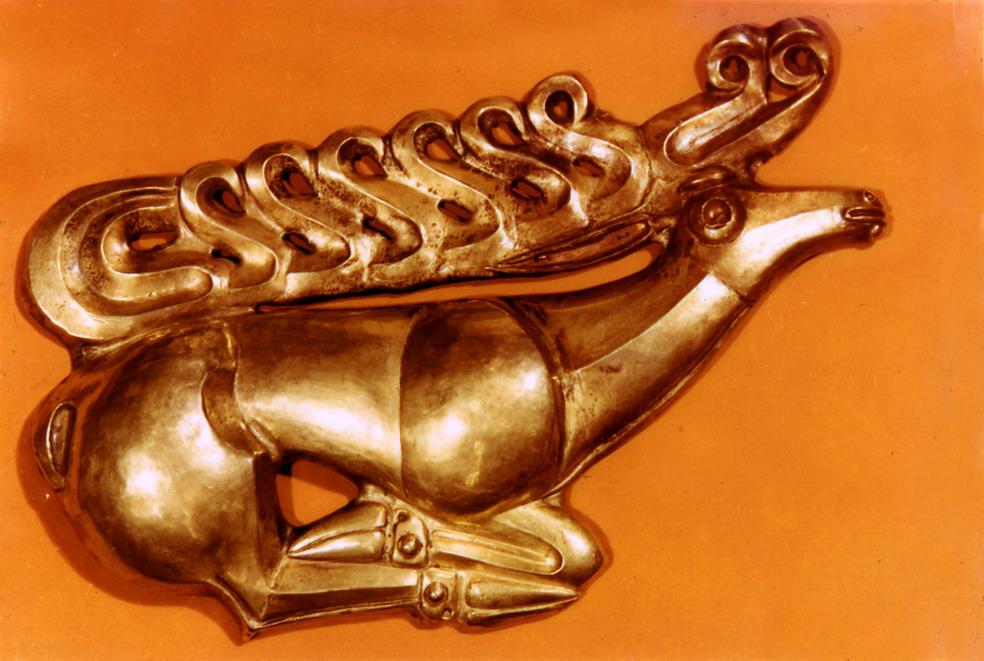 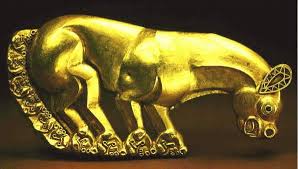 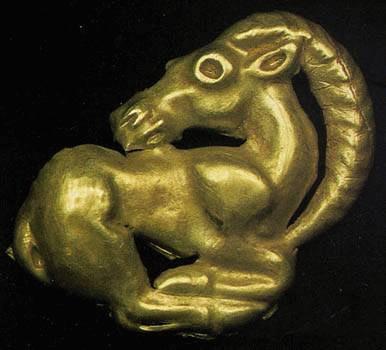 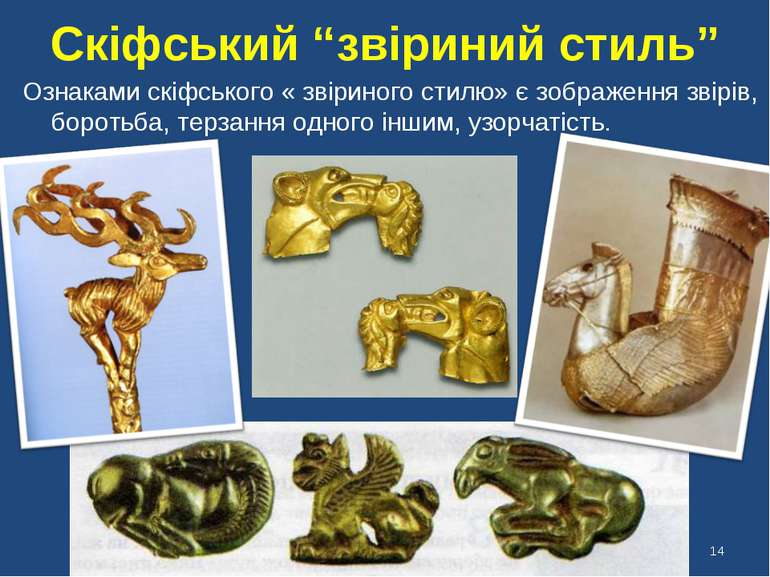 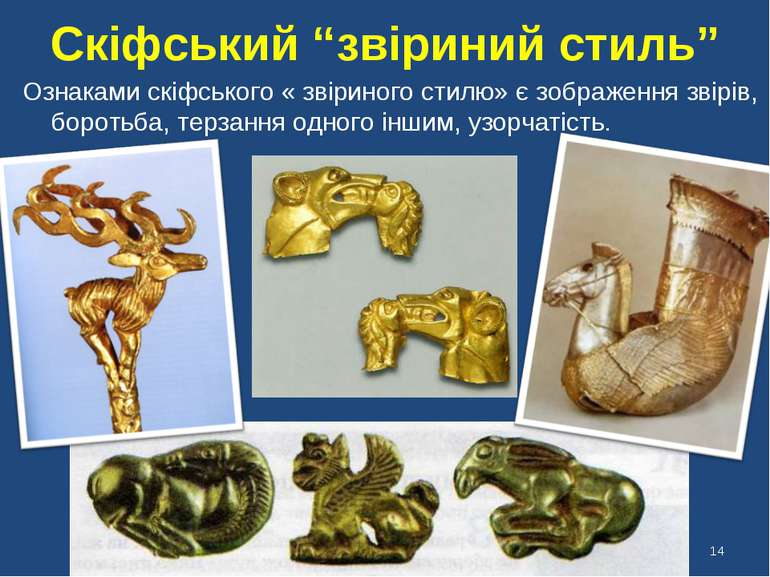 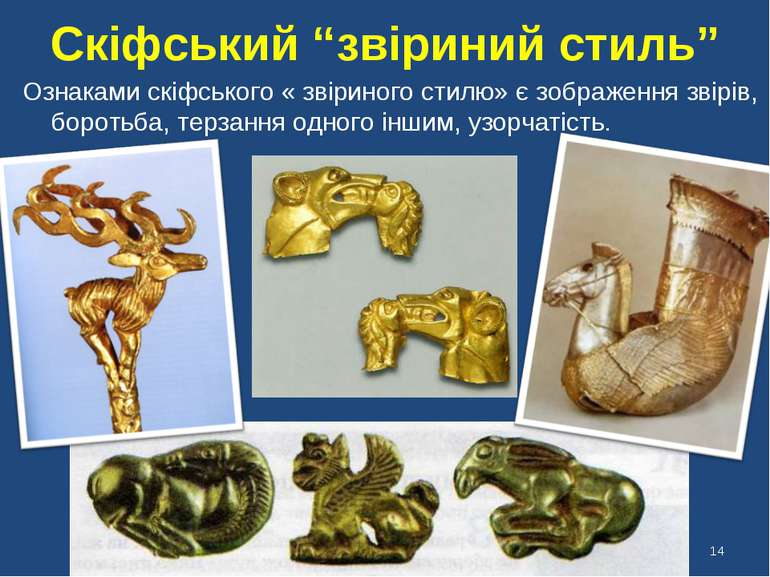 5
10.10.2016
Види скульптури: -Скульптура малих форм;-Станкова скульптура;-Монументально декоративна скульптура.
6
10.10.2016
Скульптура малих форм – вид круглої скульптури, що призначена для прикрашання інтер'єрів.
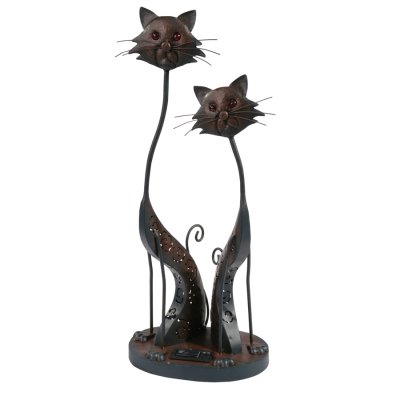 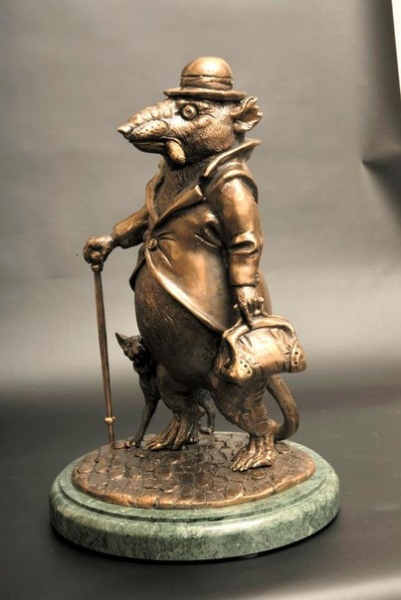 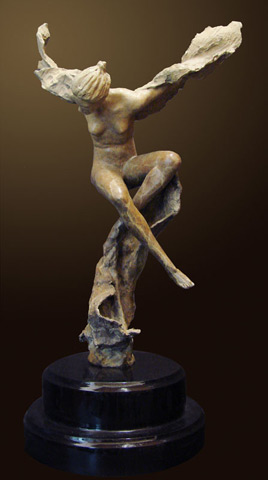 7
10.10.2016
Станкова скульптура – це скульптура що близька до реальних розмірів тварин, автономна і не вимагає зв'язку з інтер'єром.
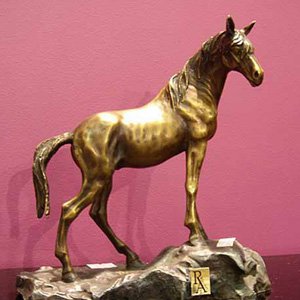 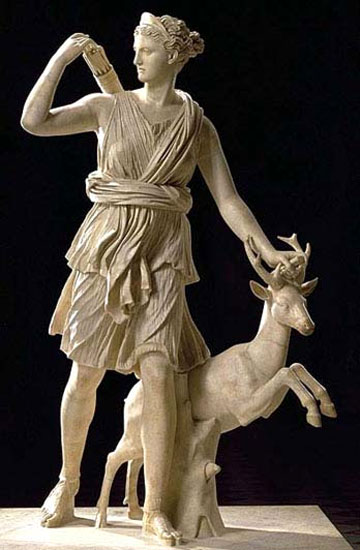 8
10.10.2016
Монументально декоративна скульптура –   це статуї на фронтах та твори,     призначені для парків і скверів,         декорування фонтанів та ін.
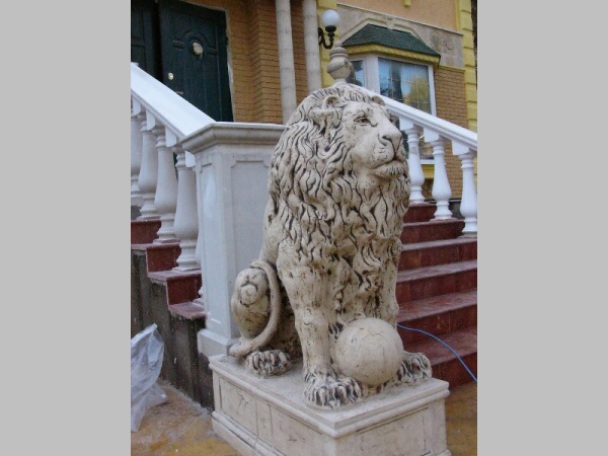 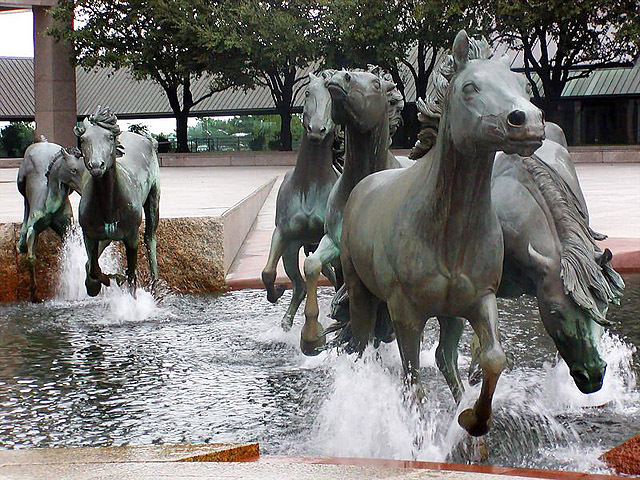 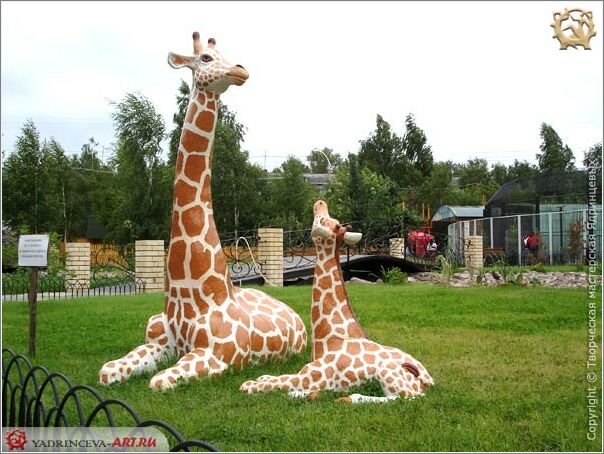 9
10.10.2016
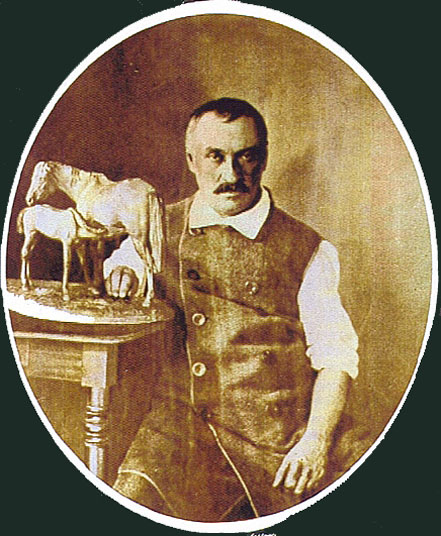 Петро Карлович Клодт(1805-1867)
Відомий російський скульптор 19 ст.
«Приборкувачі коней» на Анічковому мосту в Санкт-Петербурзі
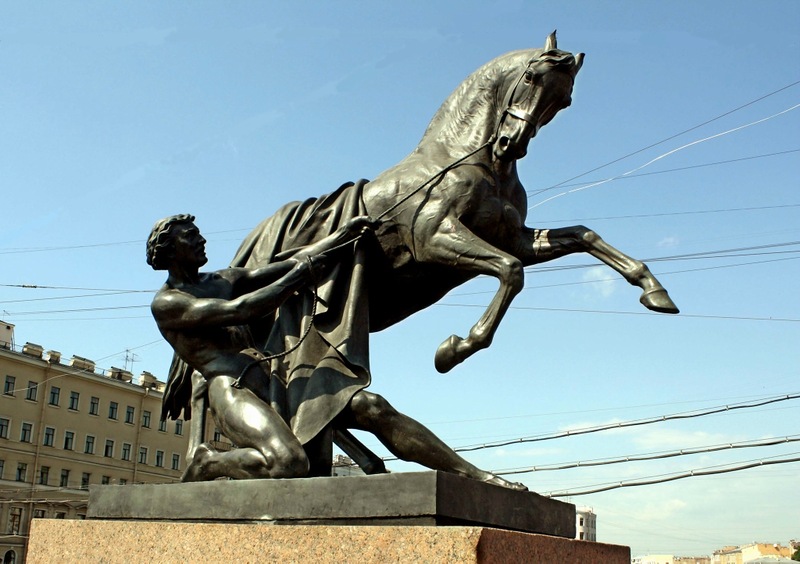 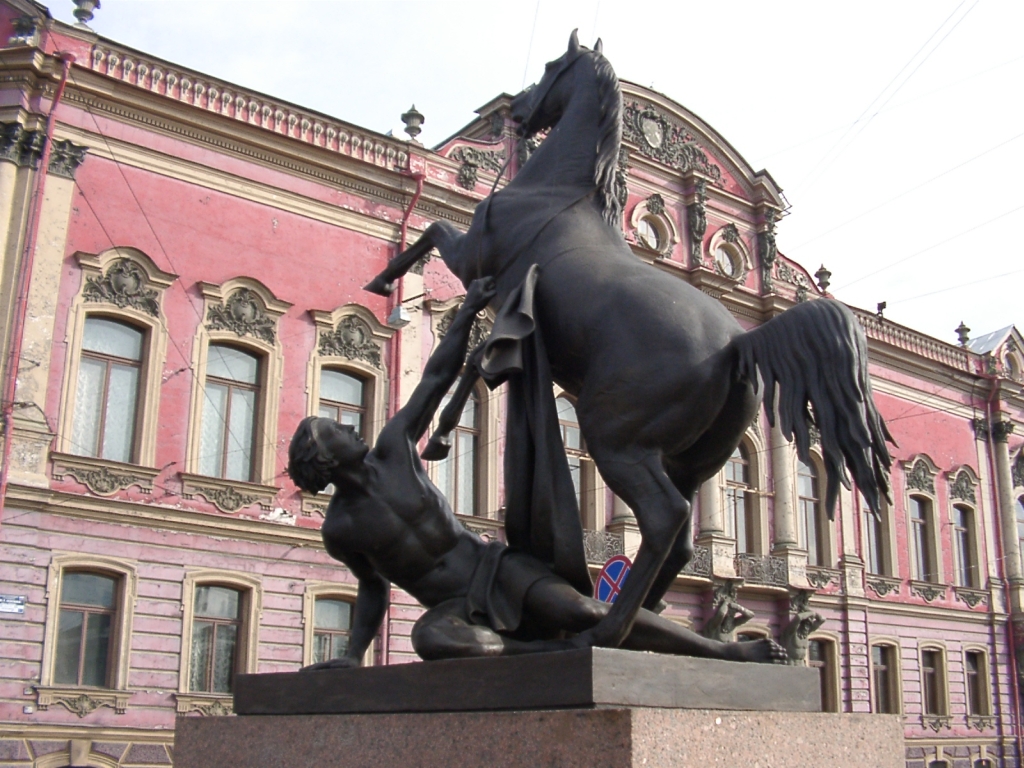 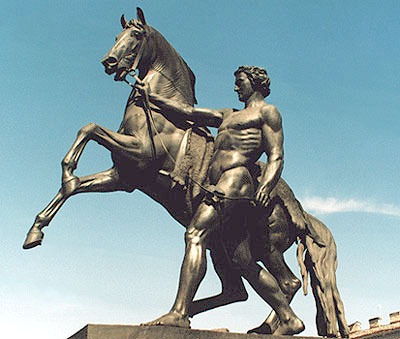 10
10.10.2016
ВатагінВасиль Олексійович(1884-1969)
Російський художник, 
     скульптор.
   Кращий анімаліст в 
російському мистецтві ХХ ст.
11
10.10.2016
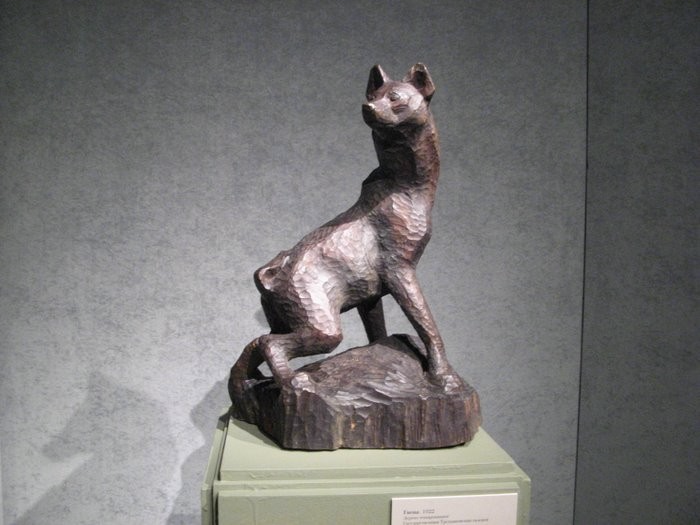 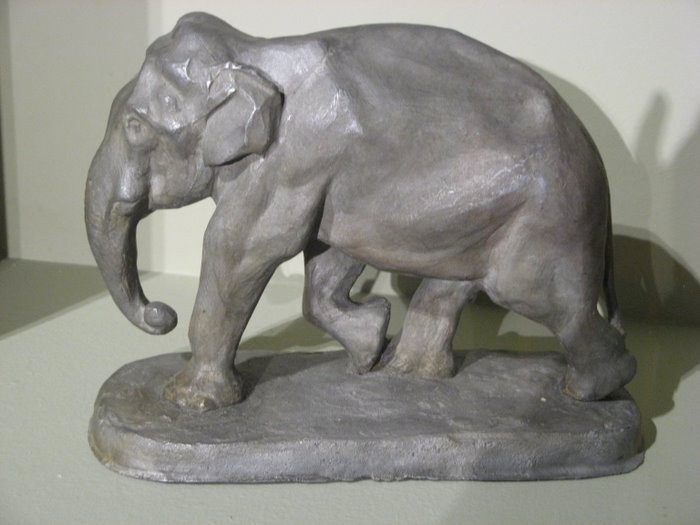 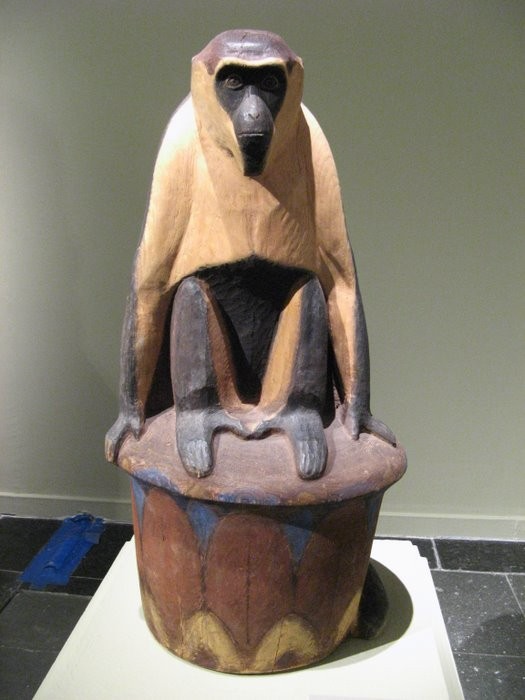 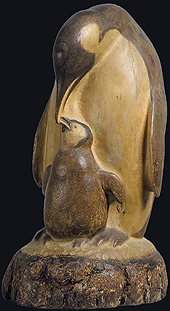 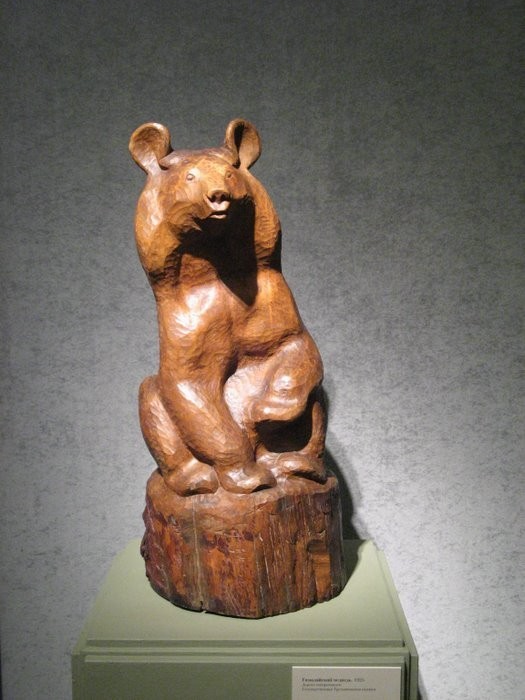 12
10.10.2016
Вигляди обличчя або фігури у мистецтві:
13
10.10.2016
Виявлення форми пластичними засобами скульптури
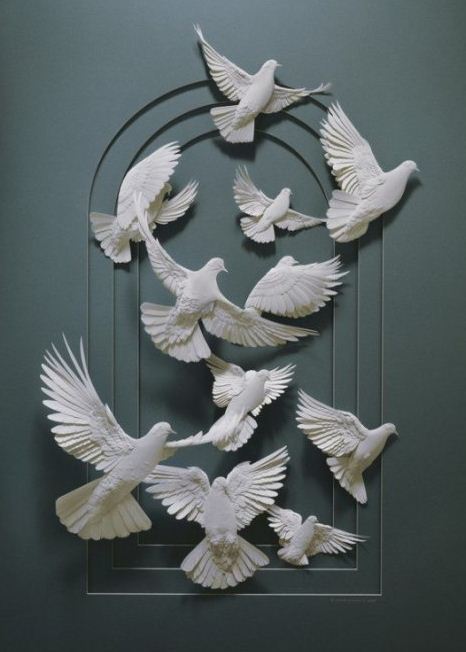 Об’єм
Тривимірність зображення
Фактура
Випуклий, заглиблений візерунок
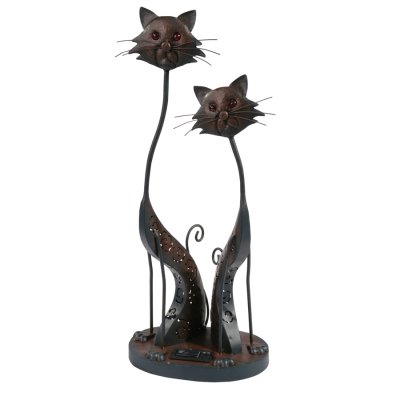 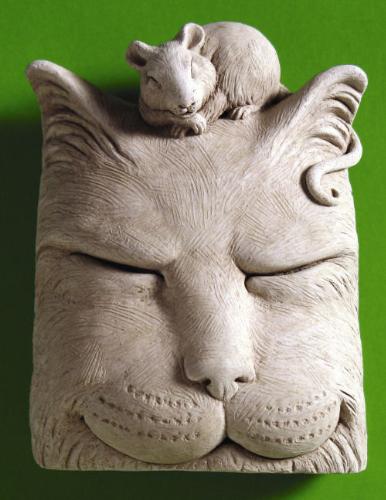 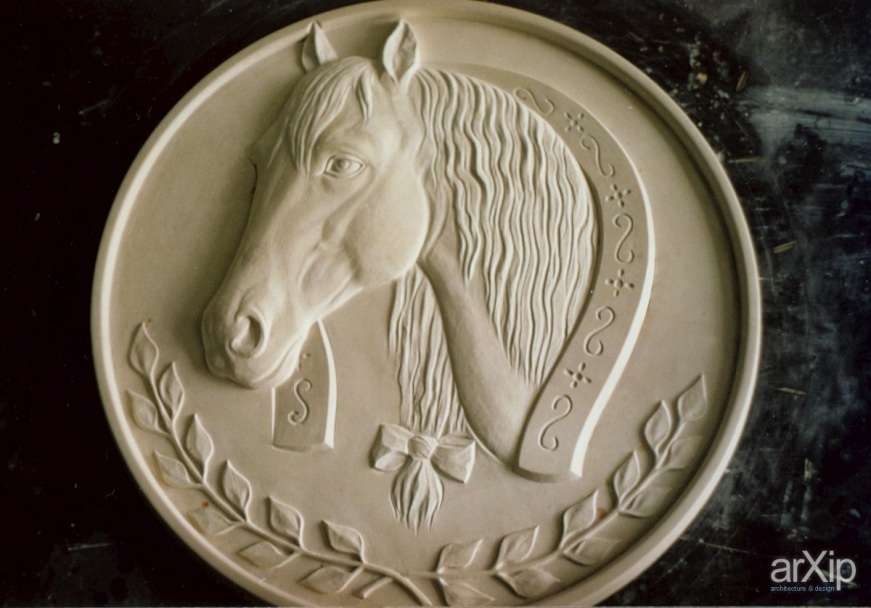 14
10.10.2016
Творча робота учнів:
Творча розробка скульптурної композиції з передачею характеру, краси і вишуканості  домашньої тварини (кішки, собаки, коня).
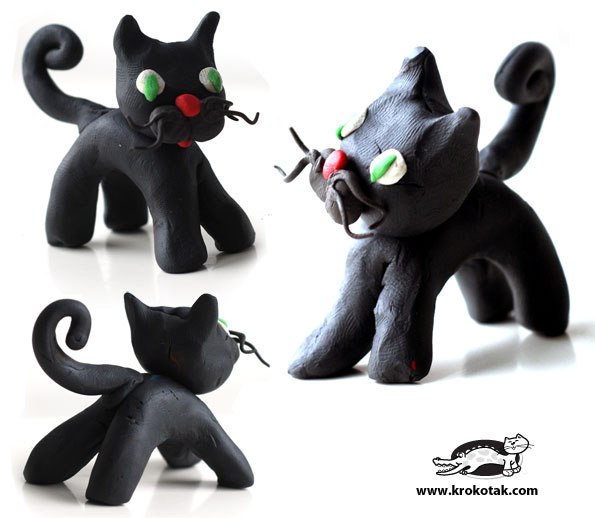 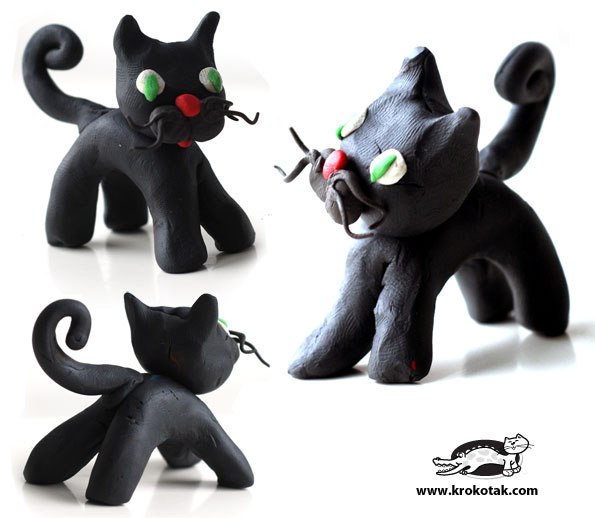 15
10.10.2016
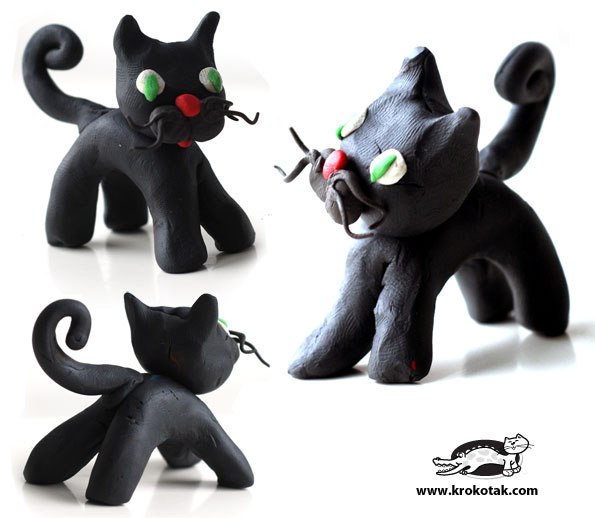 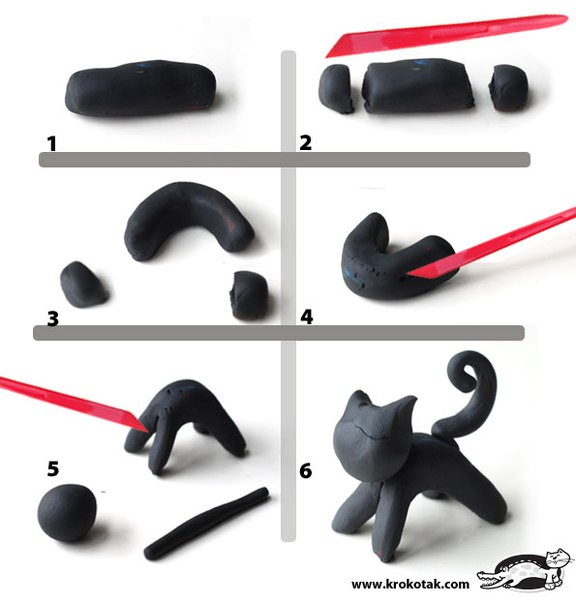 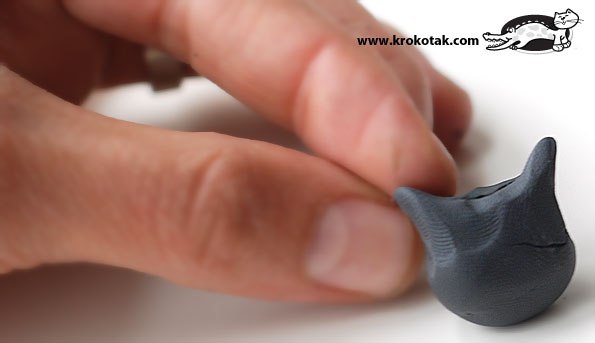 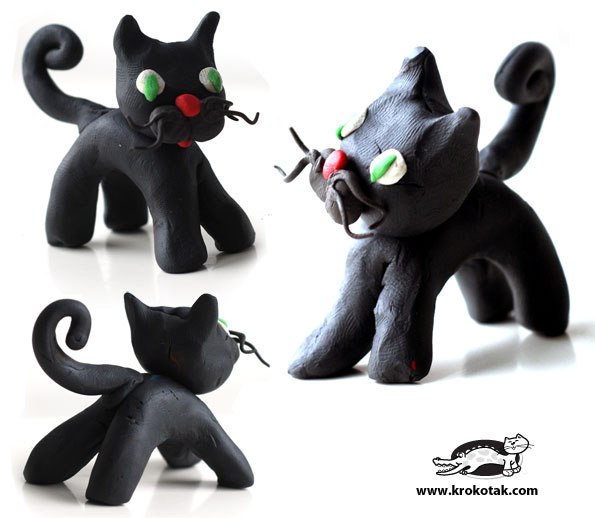 16
10.10.2016
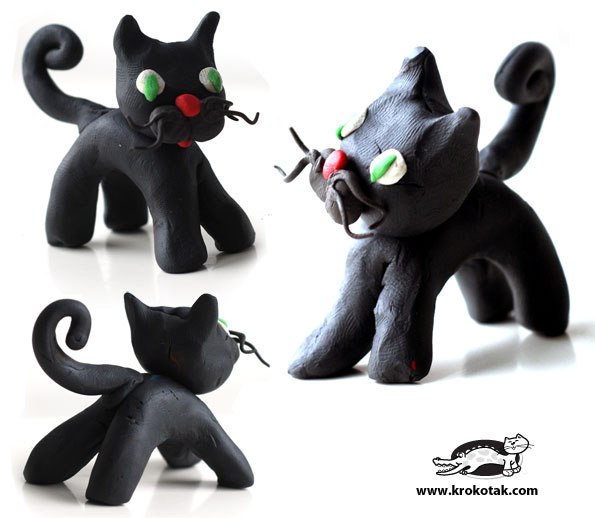 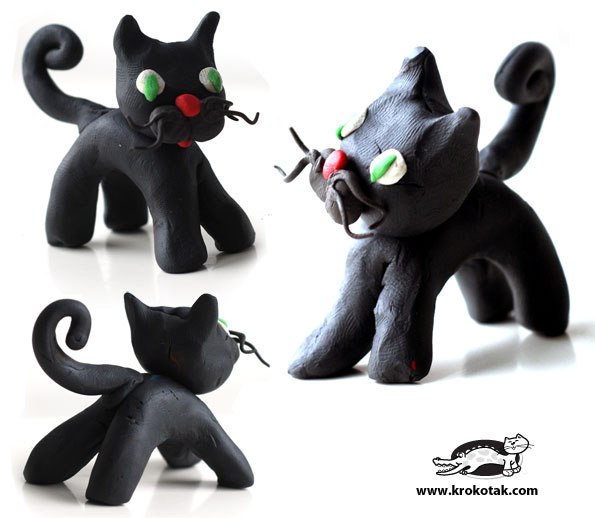 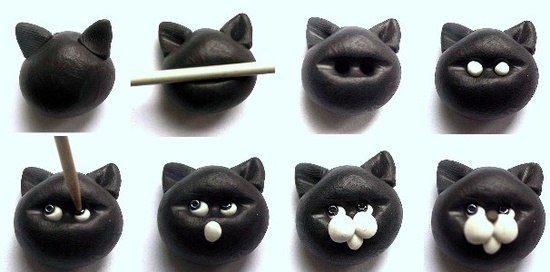 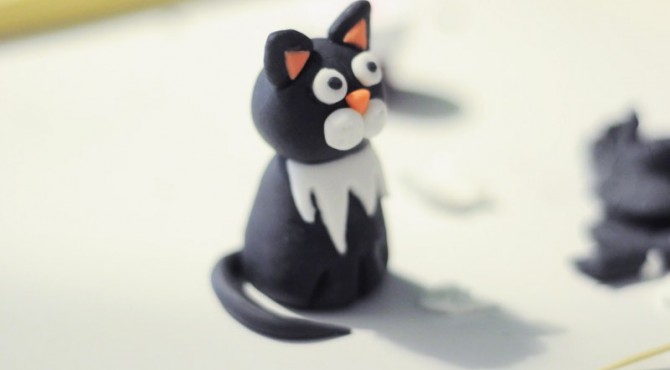 Послідовність створення мордочки кота
17
10.10.2016
Послідовність ліплення коня:
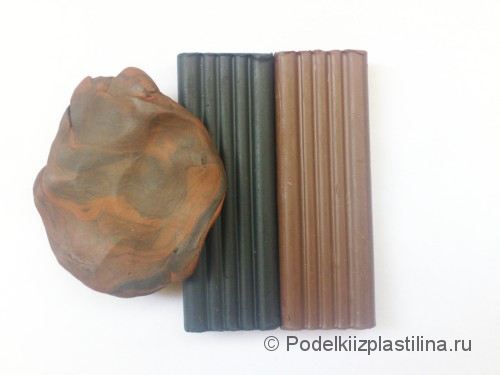 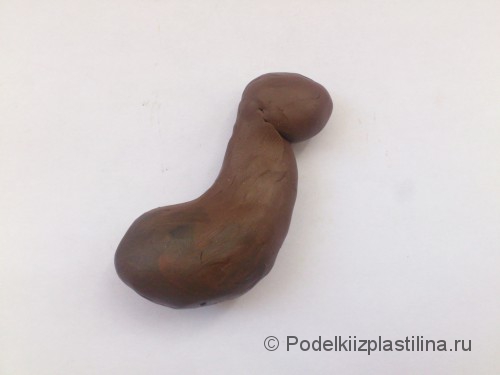 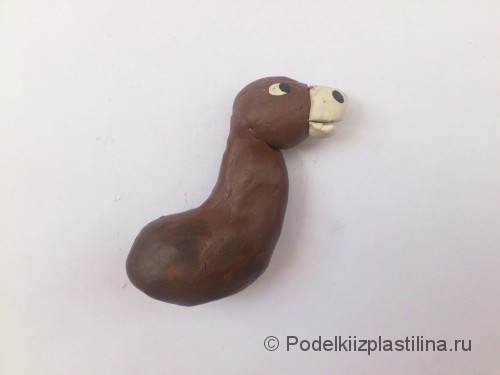 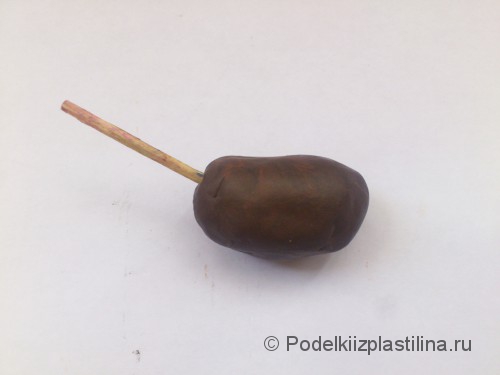 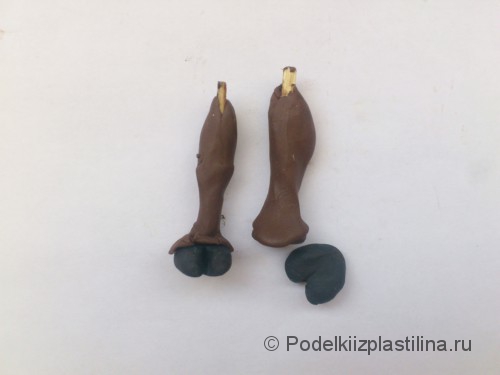 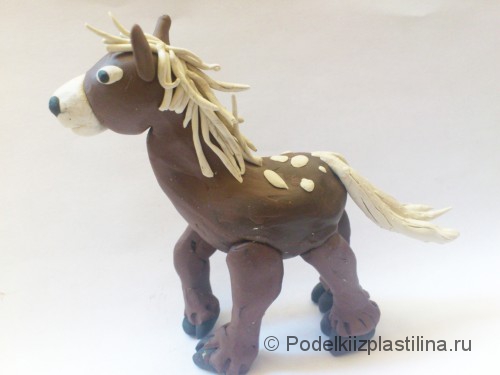 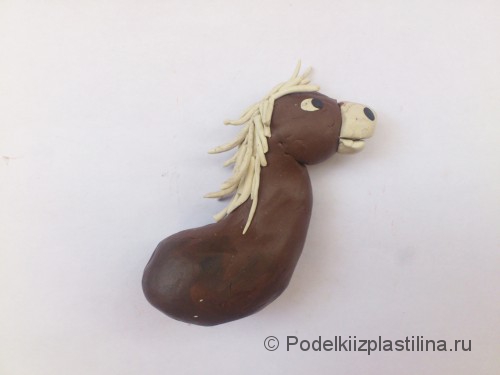 18
10.10.2016
Дякую за увагу!
19
10.10.2016